XEMI Template 인터렉티브
2015. 00. 00
USER NAME : OISIO
PLEASE LOGIN
----------------------
Welcome to XEMI
HI
학습 목표
이곳에 학습 목표를 적어 주십시오.
이곳에 학습 목표를 적어 주십시오.
학습 내용
이곳에 학습 내용을 적어 주십시오.
이곳에 학습 내용을 적어 주십시오.
내용을 입력해 주세요.
두 번째
1
4
2
3
5
첫 번째
세 번째
네 번째
다섯 번째
제목을 입력하십시오
텍스트를 입력하십시오
줄 간격은 1.5로 설정 되어 있습니다.
서식의 단락에서 수정 가능합니다.
텍스트를 입력하십시오
제목을 입력하십시오
텍스트를 입력하십시오
텍스트를 입력하십시오
제목을 입력하십시오
차트 제목
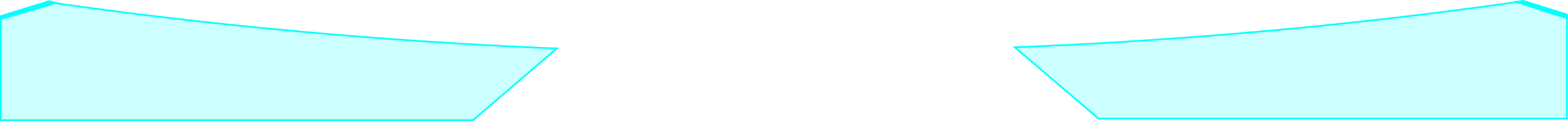 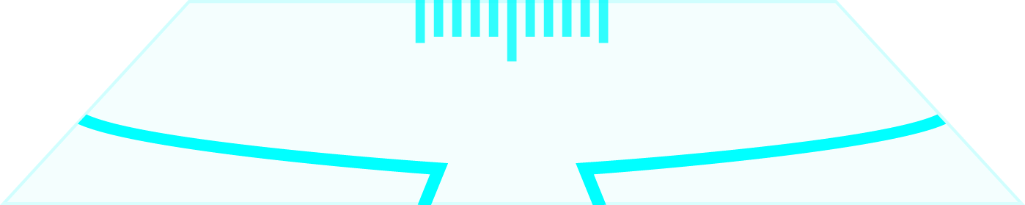 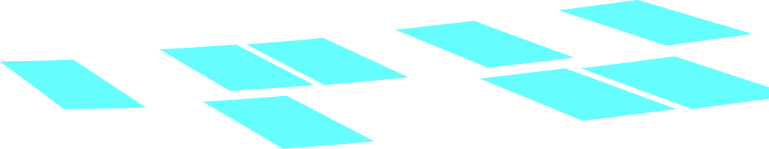 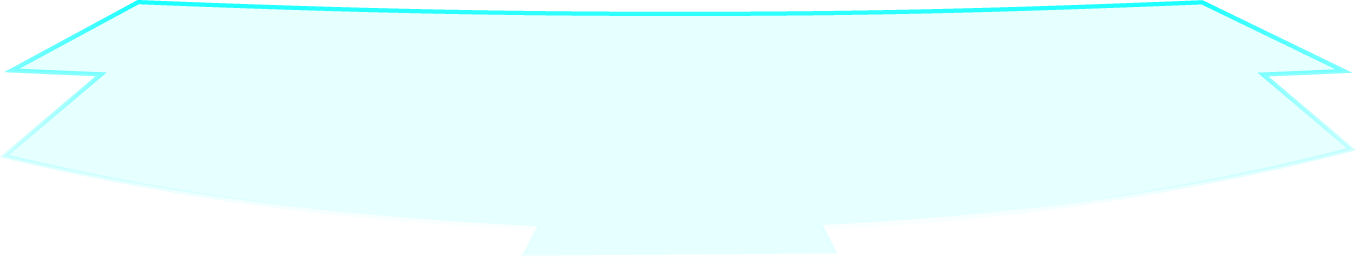 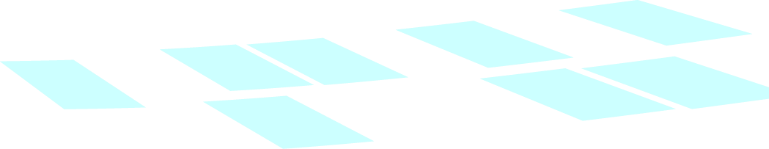 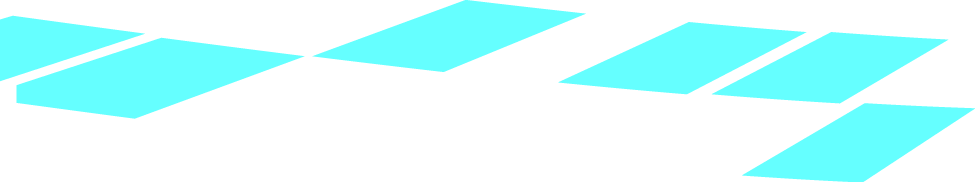 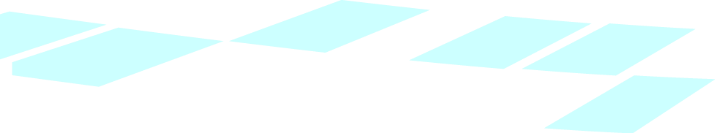 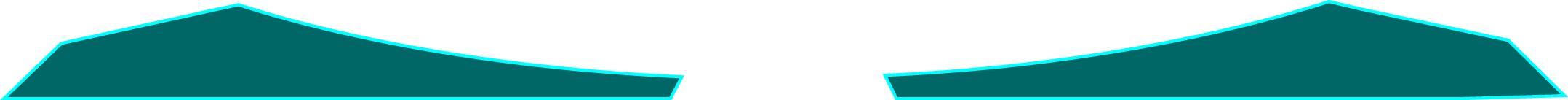 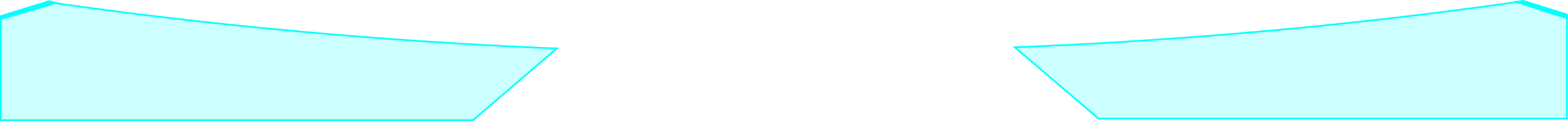 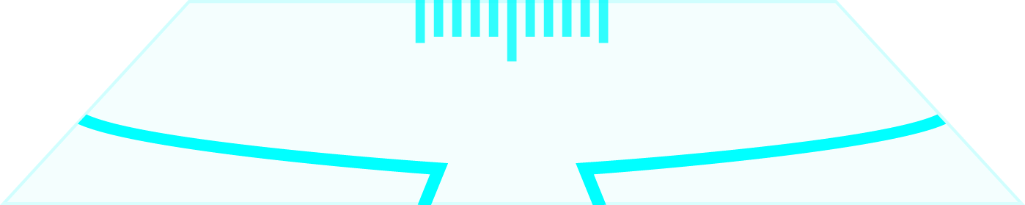 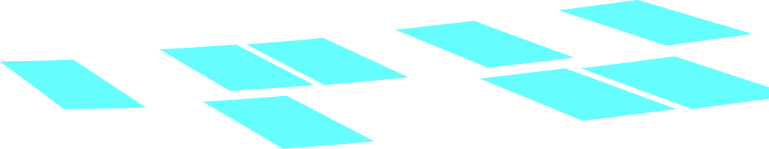 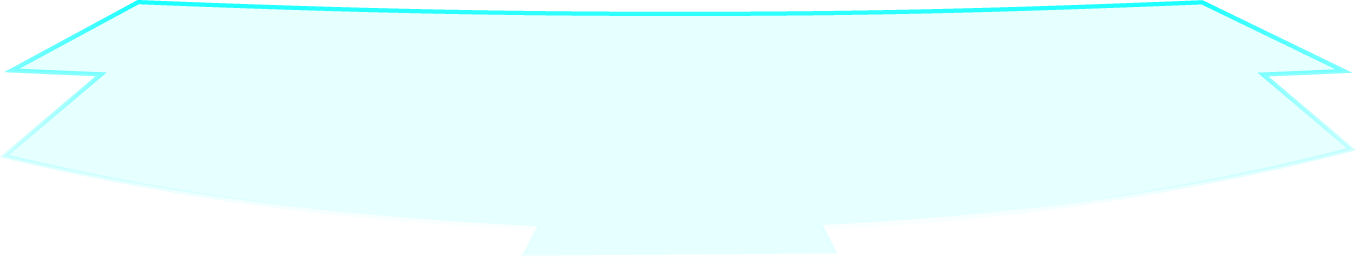 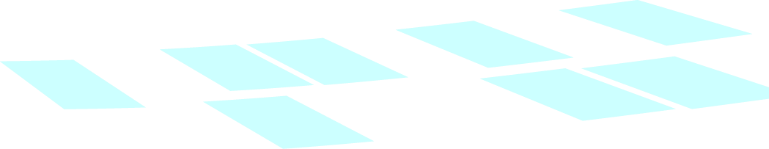 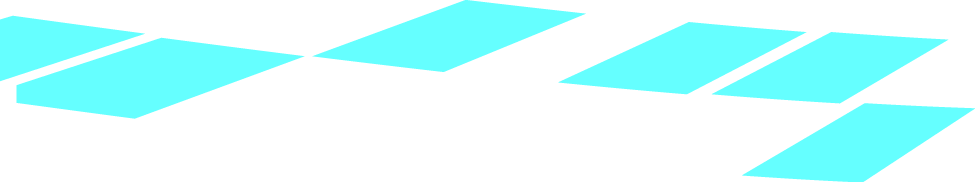 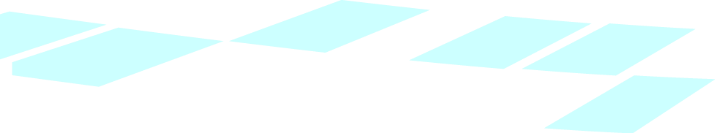 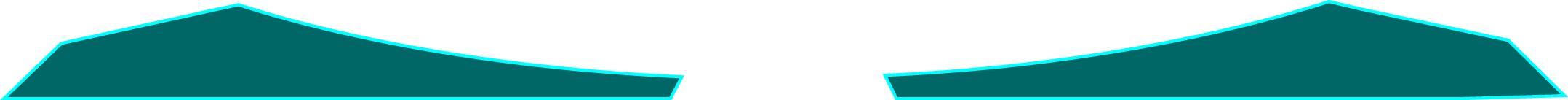 제목을 입력하십시오
COMPANY
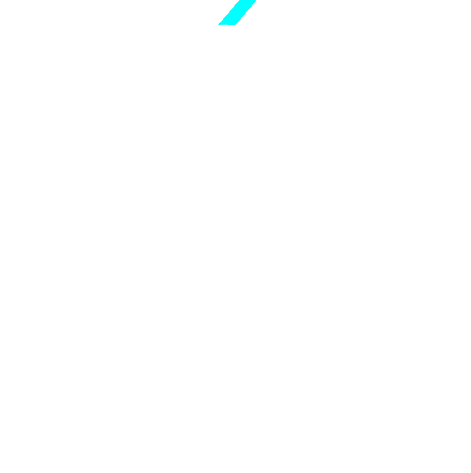 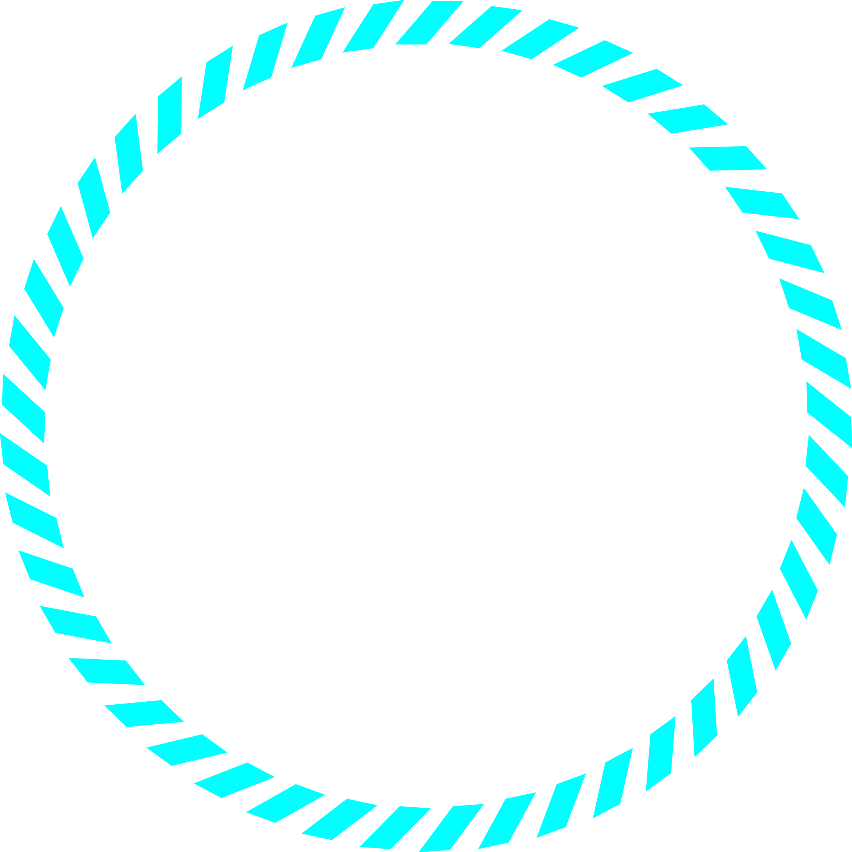 XEMI
TEXT
TEXT
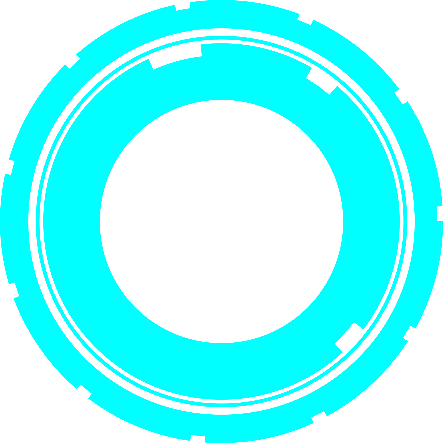 텍스트를 입력해 주세요
TEXT
제목을 입력하십시오
H.M
Hakuna Matata
09
텍스트를 입력해주세요
Name
텍스트를 입력해주세요
HERE
[Speaker Notes: 애니메이션 효과와 함께 도형효과에 3차원 회전을 사용하였습니다. 
도형 서식-도형효과-3차원 회전에서 회전각도 및 원근감을 조절 할 수 있습니다.]
제목을 입력하십시오
텍스트
텍스트
텍스트를 입력하십시오
텍스트를 입력하십시오
텍스트
텍스트
텍스트를 입력하십시오
텍스트
텍스트
제목을 입력하십시오
텍스트
텍스트를 입력하십시오
텍스트
텍스트
텍스트
텍스트를 입력하십시오
텍스트
텍스트
텍스트를 입력하십시오
텍스트
텍스트
텍스트를 입력하십시오
제목을 입력하십시오
텍스트
텍스트
텍스트
텍스트
텍스트를 입력 하십시오
텍스트를 입력 하십시오
텍스트를 입력 하십시오
제목을 입력하십시오
텍스트
텍스트를
입력하십시오
텍스트
텍스트
NEW STYLE
CONCEPT
ZARVIS
XEMI POWER POINT TEMPLATE VER. 03 
CONCEPT IS ZARVIS
제목을 입력하십시오
텍스트를 입력하십시오
텍스트를 입력하십시오
텍스트를 입력하십시오
텍스트를 입력하십시오
텍스트를 입력하십시오
텍스트를 입력하십시오
텍스트를 입력하십시오
텍스트를 입력하십시오
텍스트를 입력하십시오
제목을 입력하십시오
텍스트를 입력하십시오
텍스트를 입력 하십시오
텍스트를 입력 하십시오
XEMI POWER POINT
VER.
COMPANY
03
X-BOARD
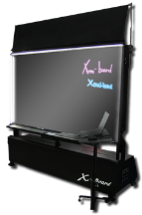 X-BOARD is so sdgfug vacc
Qaaf kln fjb fgfdghd apsds
Dlff djsdjn dkjwp apk ndow
Jdfld ja for getisdb dfk
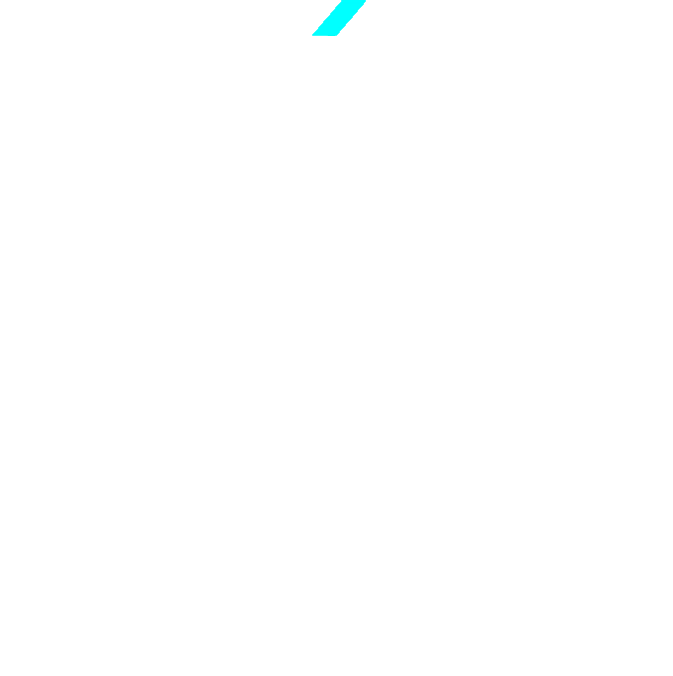 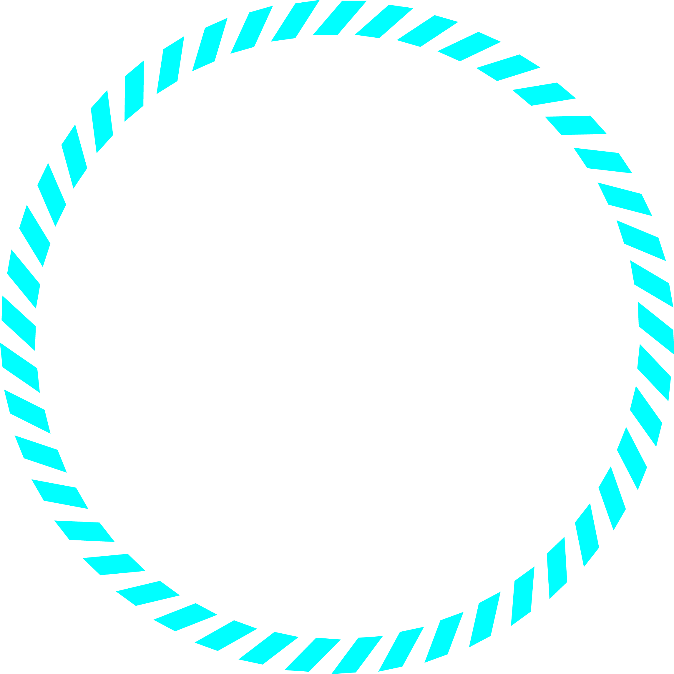 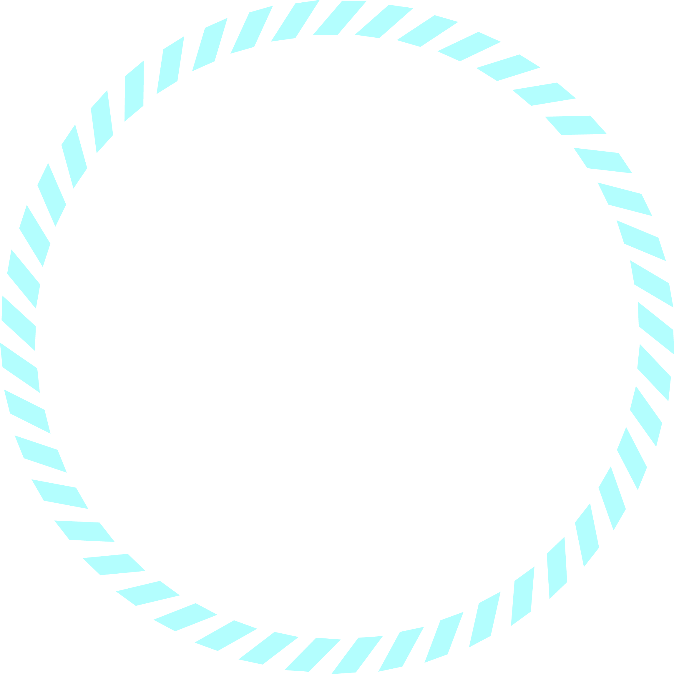 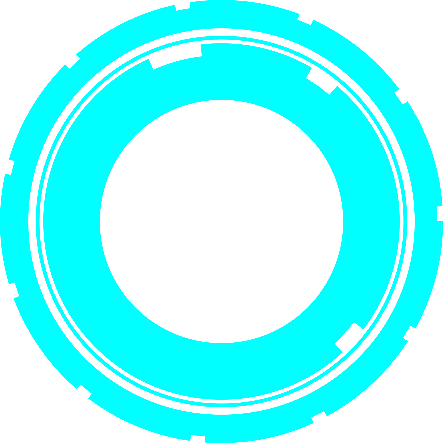 X-TOUCH
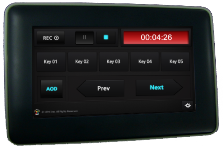 X-BOARD is so sdgfug vacc Qaaf kln fjb gfdghd apsds Dlff djsdjn dkjwp apk now
XEMI
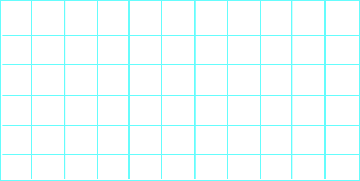 X-BOARD
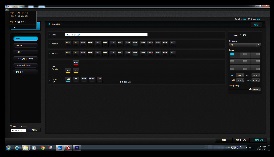 X-BOARD is so sdgfug vacc
Qaaf kln fjb gfdghd sds Dlff djsdjn
ROGO
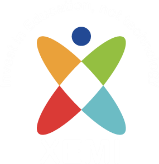 USER NAME
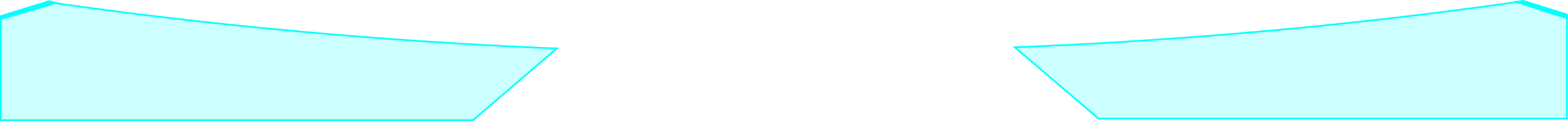 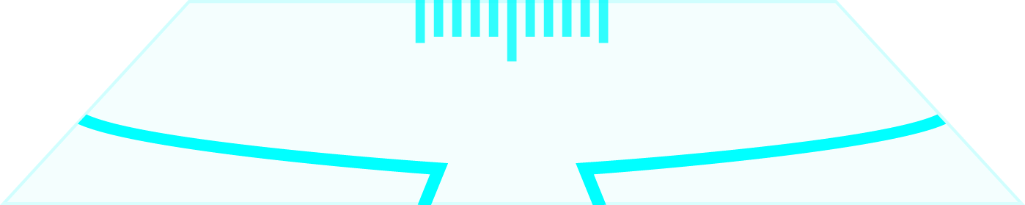 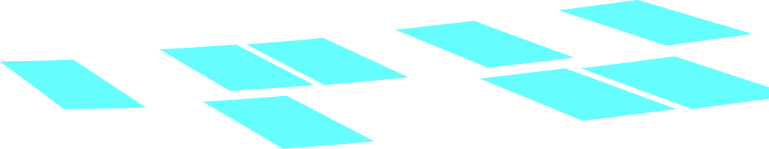 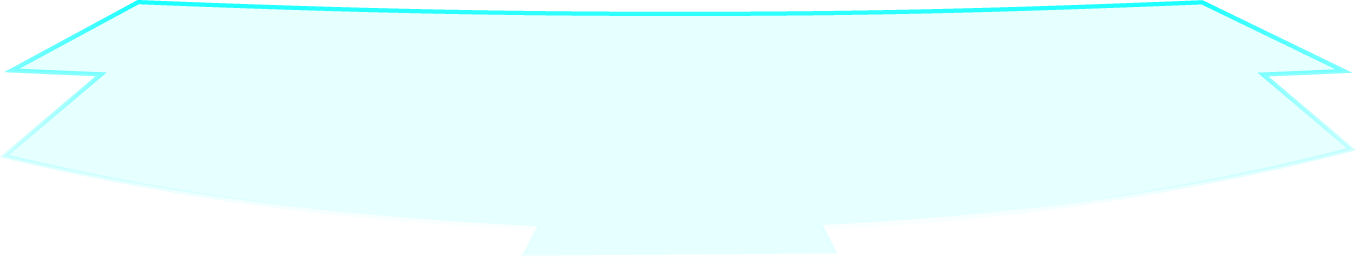 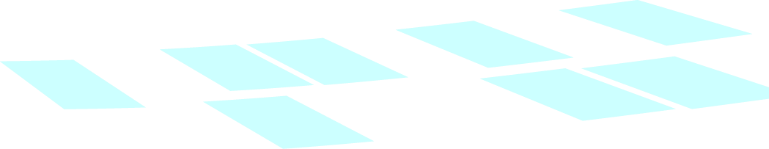 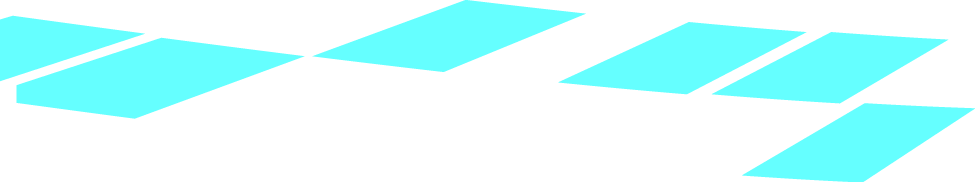 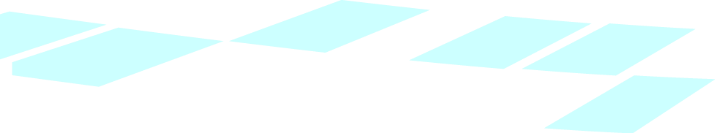 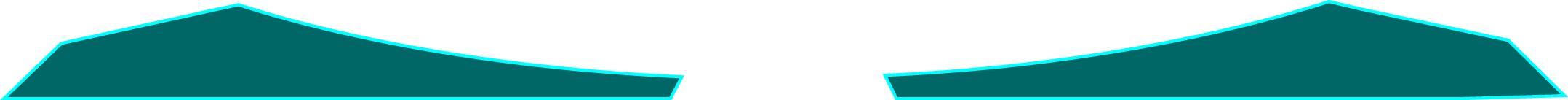 COMPANY
VER.
XEMI POWER POINT
03
XEMI
X-Board
X-Encoder
X-Touch
ROGO
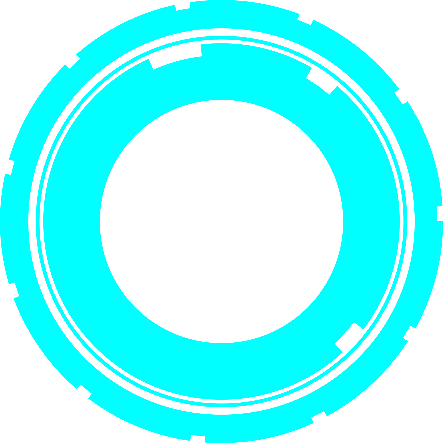 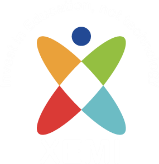 X-BOARD
XEMI POWER POINT TEMPLATE VER. 03 
CONCEPT IS ZARVIS STYLE
NEW STYLE
CONCEPT
IRON MAN
ZARVIS
WE WILL FIND
[Speaker Notes: 애니메이션 효과가 적용되어있습니다. 
애니메이션 창에서 원하는 위치와 순서 등을 편집해주세요.]
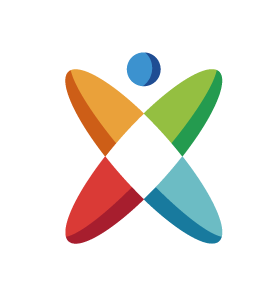 Thank You
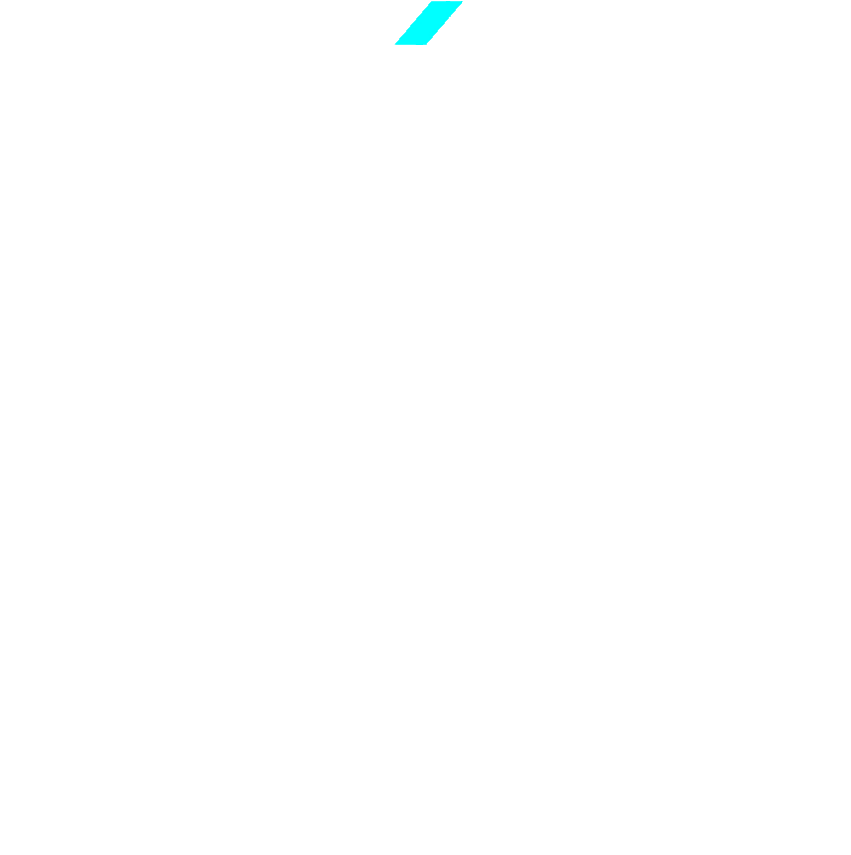 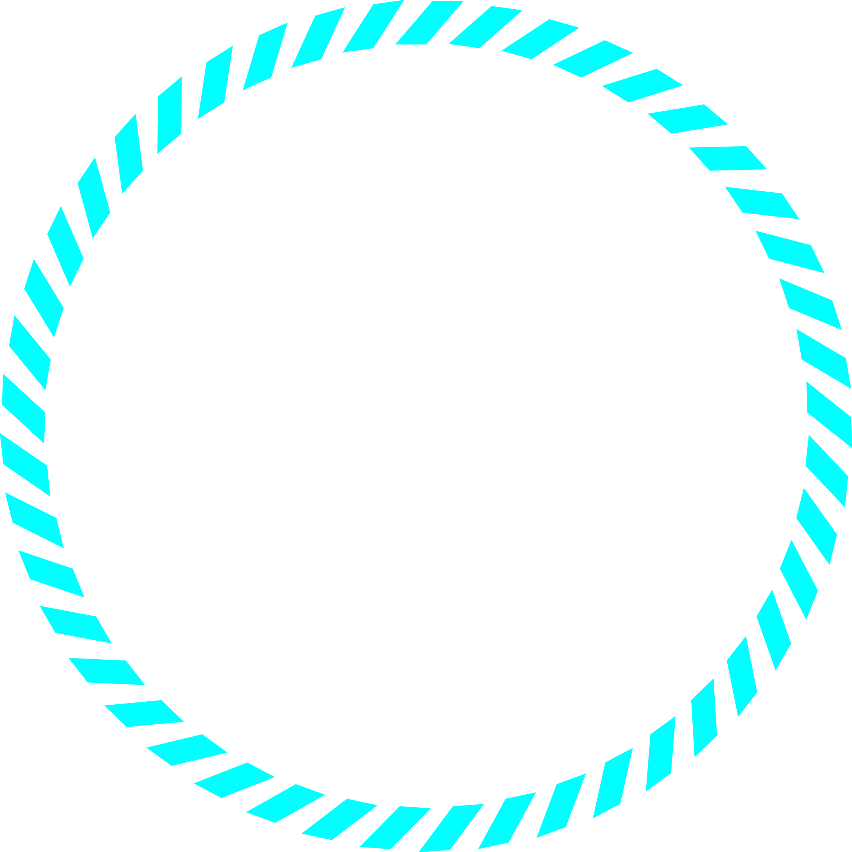 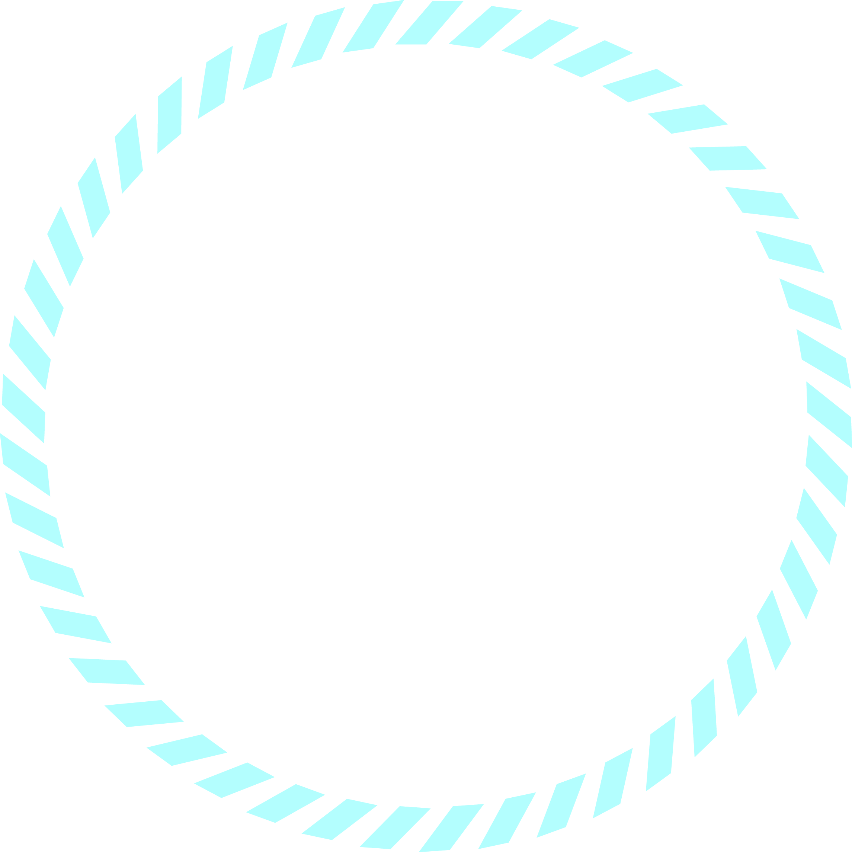 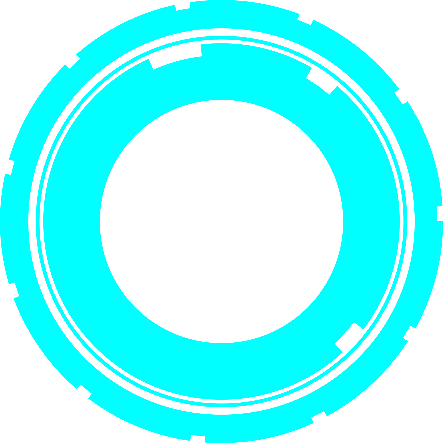